Если даже ты наедине с собой,  не говори и не делай ничего дурного.Учись гораздо более стыдится самого себя, чем других.Демокрит.
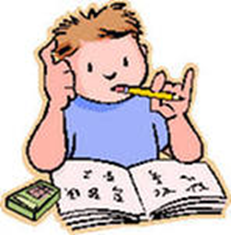  РАЗМЫШЛЯЕМ
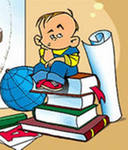 Посей поступок – пожнёшь привычку;
Посей привычку – пожнёшь добродетель или порок;
Посей добродетель или порок -  пожнёшь характер;
Посей характер – пожнёшь судьбу.
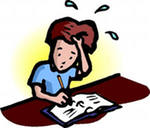 Тема урока:
Нравственные категории
 и добродетели
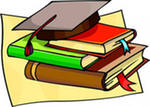 Понятие и структура :
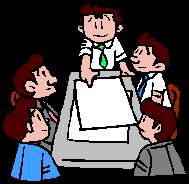 Ролевая игра "Приём в школу”.

  Вы являетесь учителями школы и на педагогическом совете должны решить вопрос: "Кого принять в 6 класс с углублённым изучением английского языка? Всего поступило 6 заявлений. Принять можно только одного ребёнка”. Внесите предложение исходя из личных нравственных категорий и обоснуйте его.
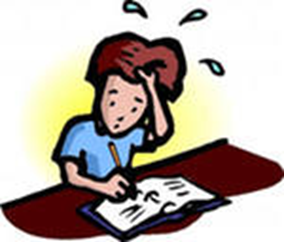 Девочка, проживает в другом районе города. Рядом со школой живёт её бабушка. Девочка имеет хорошие оценки по предметам естественнонаучного цикла. 

2. Мальчик. Живёт возле школы. Все друзья во дворе учатся в этом классе, и он решил перейти в эту же школу. 

3. Девочка. Прибыла из другого города. Родители дипломаты. Отлично владеет разговорным английским. Через 3 месяца переедет в другую страну. 

4. Мальчик, ранее оставался на повторный курс обучения. Имеет неудовлетворительные оценки по 4 предметам. Состоит на учёте в милиции. Живёт рядом со школой. 

5. Мальчик. Переехал из деревни, где не изучал английский язык. Живёт рядом со школой. Склонен к бродяжничеству. 

6. Девочка. Инвалид детства 2 группы, ДЦП. Успевает по всем предметам на "4” и "5”. Воспитывается одной мамой. Проживает рядом со школой.
Золотое правило нравственности
«Не делай никому того, что ты не хочешь, чтобы было сделано тебе!»
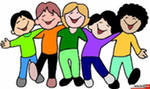 Используй в своем ответе ПОПС- формулу

П — позиция (в чем заключается ваша точка зрения) —я считаю, что...
О — обоснование (на чем вы основываетесь, довод в поддержку вашей позиции) — потому что...
П — пример (факты, иллюстрирующие ваш довод) —например, ...
С — следовательно (вывод: что надо сделать или призыв к признанию вашей позиции) — поэтому следует
Чувство собственного достоинства – вот загадочный инструмент.
Созидается он столетьями, а утрачивается в момент.
Под гармошку ли, под бомбежку ли, под красивую болтовню
Иссушается, разрушается, сокрушается на корню. 

Булат Окуджава.
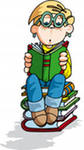 Домашнее задание: С 9. 
«Есть две морали: одна пассивная, запрещающая делать зло, другая – активная, которая повелевает делать добро»
							П.Буаст
 «Идеалы подобны звездам в небе: мы никогда не можем их достичь, но, как мореходы в плавании, ориентируемся по ним в жизни»
			                              Древняя мудрость
«Мораль- грамматика религии: легче жить правильно, чем красиво»
				Л.Берне
«Нравственность – это разум воли»
				Гегель
«Нравственность – это разум сердца»
				Гейне
«Нечто позволительное с точки зрения права может быть чем – то таким, что морально осуждается»
							Гегель
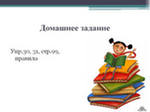